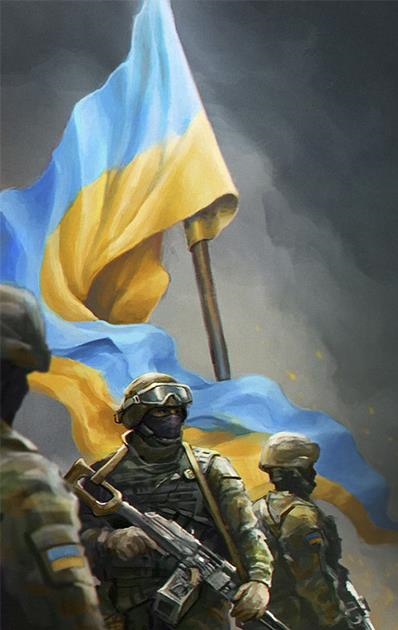 Урок звитяги
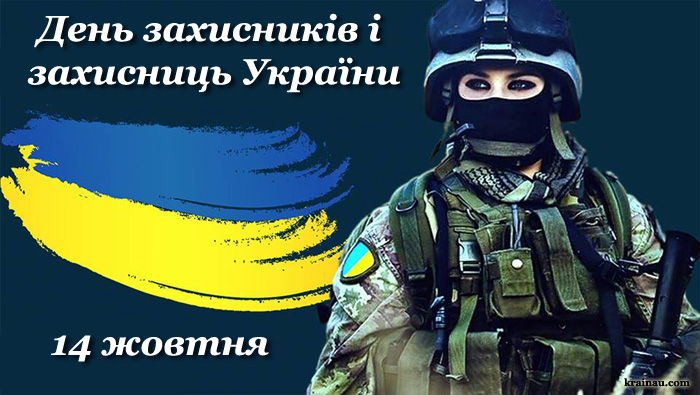 Цінності, за які борються захисники і захисниці у російсько-українській війні
незалежність та територіальна цілісність, 
воля, соборність, 
гідність України та українців;
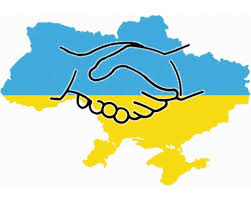 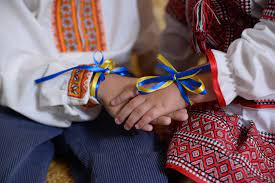 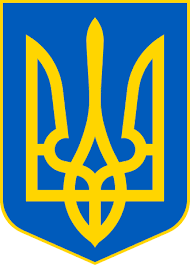 Цінності, за які борються захисники і захисниці у російсько-українській війні
Перелік того, що відстоює держава:
свобода;
гідність;
повага;
права людини;
верховенство права;
солідарність;
самоорганізація;
соціальна відповідальність;
рівність;
свобода слова;
мирні протести;
прозорість;
підзвітність;
свобода віросповідання;
міжнародне право;
мультикультуралізм.
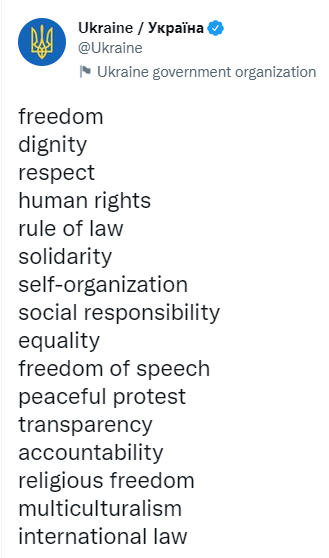 Професор Марек Мельник у статті «Аксіологія війни»: «Українці сенс своєї оборони бачать насамперед у захисті основних цінностей європейської цивілізації: права на самовизначення, національної ідентичності, батьківщини, свободи та правди. Українці наголошують, що війна їхньої держави з росією — це, по суті, конфлікт цінностей. Українці вимагають …зробити вибір між бажанням зиску — і свободою, незалежністю.
З інтерв’ю екс-посла України в Німеччині Андрія Мельника для «Bild am Sonntag» від 30 квітня                  2022 р.: «Третя світова війна вже розпочалася. Напад Путіна на Україну стосується всіх, також і німців, навіть якщо вони ще не мілітарні. Путін веде цю нищівну війну проти всього Заходу, проти нашої системи цінностей».
Приклади звитяги
Рейд підрозділів 95-ї бригади ВДВ (18 липня – 10 серпня 2014 р.)
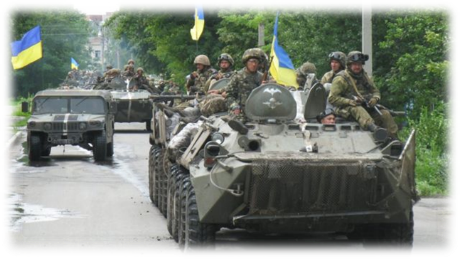 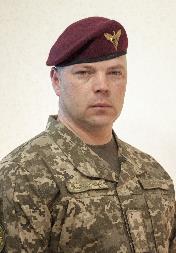 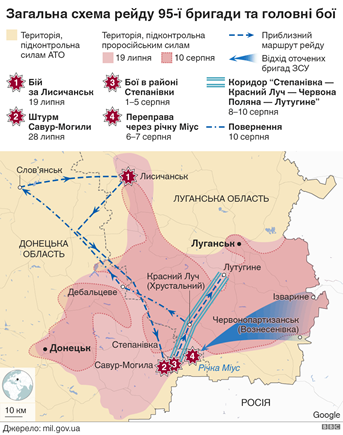 Михайло Забродський: «Якщо бути точним, то із 460 кілометрів цього рейду лише 160 проходили контрольованими бойовиками територіями, де наші десантники з мінімальними втратами буквально з ходу захоплювали потужні ворожі укріплення, як це, наприклад, було під Лисичанськом. Тим самим було забезпечено прохід інших військ, що рухались слідом за 95-ю бригадою.
Звучить дещо патетично, але справді горджусь, що командую патріотами і професіоналами, які вміло і мужньо захищають найвищу цінність — Вітчизну».
Приклади звитяги
Бої за Савур-Моглилу (серпень 2014 р.)
Савур-могила — курган у східній частині Донецької області, висотою 277,9 м над рівнем моря, розташований на потрійному стику меж Луганської, Донецької обл. та державного кордону України (Ростовська обл. РФ).
Сюди прорвалися 2 групи спеціального призначення, які взяли під контроль рух російських підрозділів та проникнення колон з військовою технікою та вантажами з боку РФ + коригували артилерійський вогонь сил АТО. Щоб знищити захисників Савур-Могили російська артилерія майже цілодобово вогонь по кургану + численні спроби штурму стратегічної висоти → українські воїни відійшли тільки за наказом командування.
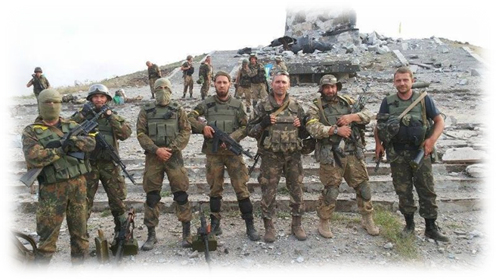 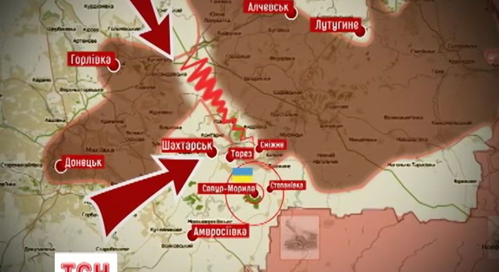 Ігор Гордійчук (в центрі) та група добровольців «Крим»
Приклади звитяги
Оборона Донецького аеропорту (28 вересня 2014 р. – 21 січня 2015 р.)
Летовище стало «українськими Фермопілами» та «донбаським Домом Павлова», а його захисників супротивник за стійкість назвав «кіборгами».

У різний час в аеропорту та прилеглих Пісках воювали бійці 95-ї та 79-ї десантних бригад, 3-го кіровоградського полку спецпризначення, батальйону «Дніпро-1», 93-ї бригади, добровольці з ДУК «Правого сектора» та батальйону «ОУН» та ін.
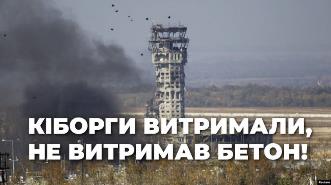 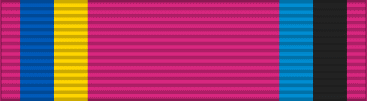 Нагрудний знак «За оборону Донецького аеропорту», стрічка.
16 січня – Всеукраїнський день пам’яті героїв-воїнів – «кіборгів».
Приклади звитяги
Оборона «Азовсталі» (86 днів, 18 березня – 20 травня 2022 р.)
Захисники: підрозділи морської піхоти (36-та окрема бригада) та полку «Азов», Нацгвардії, Прикордонної служби, поліції.
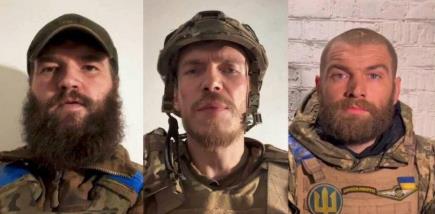 20 травня 2022 р. – командир полку «Азов» Денис Прокопенко в останньому відеозверненні з заводу: «Вище військове керівництво дало наказ про збереження життя та здоров’я військовослужбовців гарнізону та припинення оборони міста».
Боєць полку «Азов» Владислав Жайворонок («Вікіпедія»): «…були випадки, коли людина отримувала четверте поранення й лізла назад у бій».
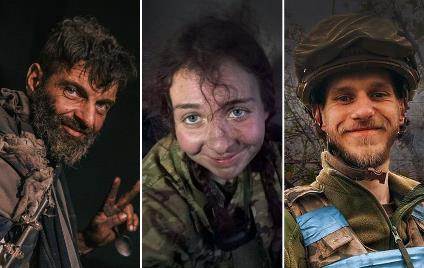 Боєць полку «Азов» Микола Кущ («Фрост»): «Загалом період Азовсталі можу описати так: у них було все - у нас не було нічого, але ми перемагаючи самих себе, тримали позиції до останнього. Тому я впевнено можу сказати, що у нас є дещо крутіше за новітні "Himars" та m777, це наша сила волі, та єдність як Нації, поки ми стояли за вас там, Ви стояли за нас тут!»
Приклади звитяги
Віталій Скакун
«Підірвав міст разом із собою»
24 лютого 2022 р. – колони російської бронетехніки вторглися на територію Херсонської обл. з боку окупованого Криму. Для гальмування просування ворога командування окремого батальйону морської піхоти вирішило підірвати автомобільний міст у Генічеську.
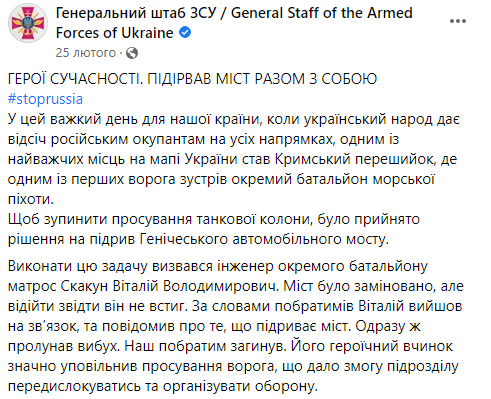 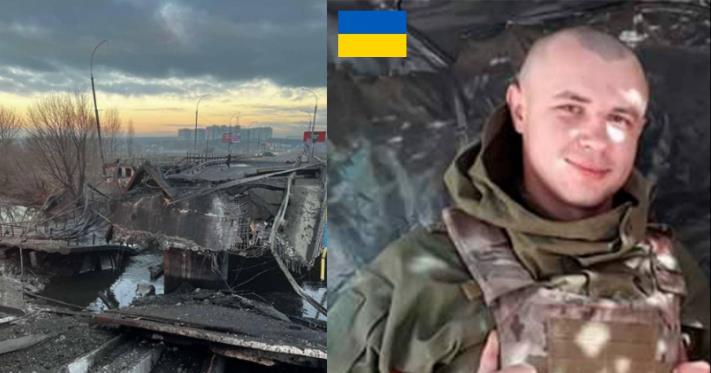 Приклади звитяги
Антон Листопад
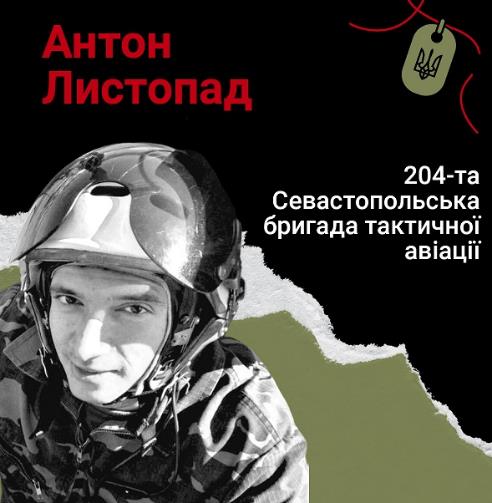 Випускник ФТЛ.
Майор, військовий льотчик 2-го класу, пілот МіГ-29 204 БрТА Повітряних сил ЗСУ, учасник російсько-української війни. Кавалер ордена «За мужність» III ступеня (2022 р.).
Загинув орієнтовно 8 серпня 2022 р.
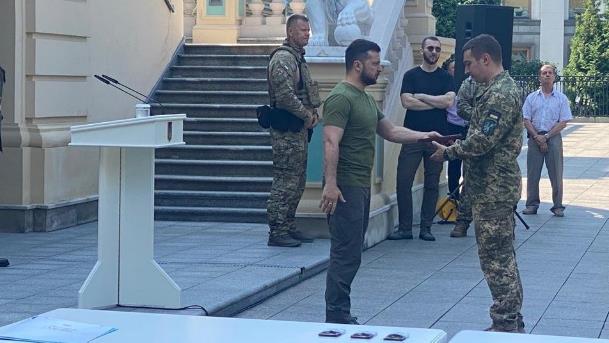 https://www.youtube.com/watch?v=7HFfIislfQ0&feature=emb_logo&ab_channel=СуспільнеІвано-Франківськ
Приклади звитяги
Юлія Паєвська («Тайра»)
2014 р. – початок російсько-української війни →  разом із створеним нею підрозділом добровольців «Янголи Тайри» евакуювала поранених українських бійців із передової (до 24 лютого 2022 р. на її рахунку 600 врятованих життів). 
16 березня 2022 р. – потрапила в полон, коли автобусом вивозила з Маріуполя у бік Запоріжжя жінок та дітей (до 17 червня) → 15 вересня – свідчила перед Комісією з питань безпеки та співробітництва в Європі про жахи російського полону.
Юлія Паєвська: «Блокадний Маріуполь – це було безкінечне… вибачте, інше слово не можу підібрати… й*бане пекло. Але цей досвід смертей, поранень, страждань я вважаю найціннішим досвідом свого життя».
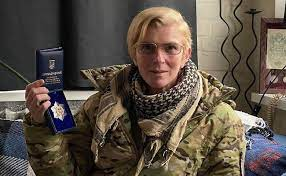 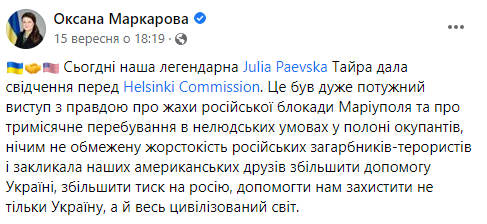 Приклади звитяги
80 воїнів проти тисяч росіян
15 квітня 2022 р. –  під час бойових дії на території Київської обл. 80 воїнів 72-ї окремої мехбригади ім. Чорних Запорожців зупинили наступ багатотисячного війська російських окупантів на Київ.
Боєць із позивним «Київ»: «Під селом було чоловік 500, а зверху їх там чи 3000, чи, може, далі 15 000 стояло. 80 чоловік 72 ОМБр утримали позиції на східному березі річки Ірпінь завдяки тому, що підірвали міст, і росіяни не могли переправити основні сили. Вони кидали понтони, які ми знищували».
Головнокомандувач ЗСУ Валерій Залужний: «Усі знають історію про 300 спартанців. У цій війні ми маємо приклади мужності та професійності, про які теж повинен знати світ. 
80 воїнів 72-ої окремої механізованої бригади імені Чорних Запорожців стримали багатотисячне угруповання російських військ, які намагалися через село Мощун прорватися до Києва».
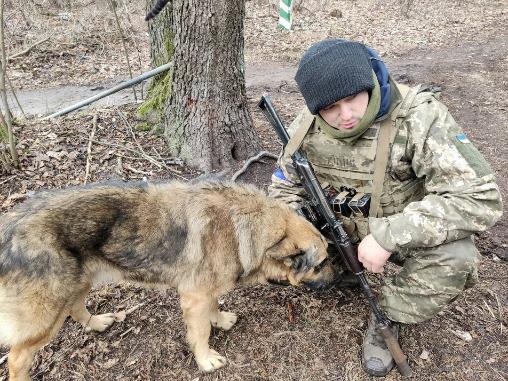 Учасник бою Олександр - «Кіпіш». Фото: Головнокомандувач ЗСУ
https://www.facebook.com/watch/?v=1913675298822542
Приклади звитяги
Херсонський опір
1-2 березня 2022 р. – окупація Херсона російськими військами → березень-квітень – масові антиросійські акції протесту херсонців.
Житель Херсона Ігор: «Ми виходили на мирні протести, демонстрували свою позицію, але людей почали бити, вони зазнали поранень. Це стало небезпечно. Лідерів, які б організовували це і закликали нас виходити, фактично не було. Люди виходили за власною волею».
Тетяна, 47 років, евакуювалась з Херсону 2 травня: «Жінки і чоловіки різного віку підходили до окупантів, говорили їм в очі, куди окупанти мають піти. У різних мікрорайонах Херсона містяни включали “Гімн України” на повну гучність».
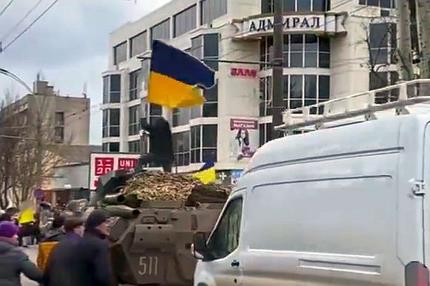 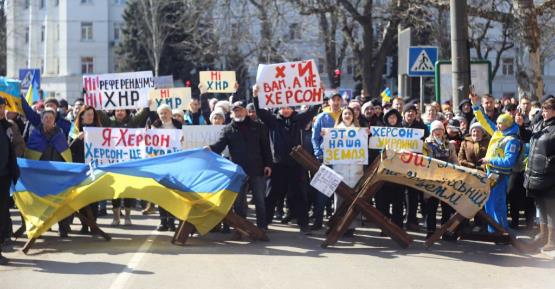 https://www.youtube.com/watch?v=OlbiEYihmLw&t=81s&ab_channel=BBCNewsУкраїна